Made with <3 with APEXOfficePrint(Dev Cred)
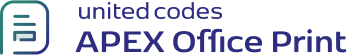 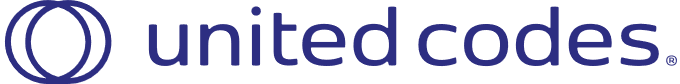 Demo for Barcode and QR code:

Product Name : Business Shirt
Barcode:	


QR code:
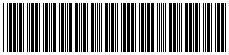 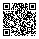